Exercícios de revisão
Frente A: Mol e gases
Frente B: Ligações químicas
Exercício 1
Os avanços tecnológicos na eletrônica levaram à invenção do espectrômetro de massa, um aparelho que determina a massa de um átomo. Um mineiro, procurando ouro em um riacho coleta, 150mg  de peças finas de ouro conhecidas como “pó de ouro”. Sabendo que a massa molar do ouro é 197g/mol, o valor aproximado do número de mol de ouro que  o mineiro coletou é: 
a) 5,6 . 10-4
b) 7,6. 10-4
c) 3,0.10-2
d) 2,4 
e) 7,6
2
Exercício 2
A queima incompleta da biomassa produz a fuligem e o monóxido de carbono, CO. Em níveis próximos de 1g/L, esse poluen­te ocasiona a inconsciência, podendo levar o indivíduo à morte. Nesses casos, o número de moléculas de CO inaladas para cada litro de ar é, aproximadamente?
Dados: Massas molares (g/mol) C = 12  O = 16
Constante de Avogadro = 6 · 1023 mol–1
3
Exercício 3
Feromônios são compostos orgânicos secretados pelas fêmeas de determinadas espécies de insetos com diversas funções, como a reprodutiva, por exemplo. Considerando que um determinado feromônio possui fórmula molecular C19H38O, e normalmente a quantidade secretada é cerca de 1.10-12g , o número aproximado de moléculas de feromônio secretado é 
Dados: Massa Molar (g/mol): C=12, H=1 e O=16.  
Constante de Avogadro = 6 · 1023 mol–1
a)  1. 109
b) 1. 108
c) 6.1023
d) 2.1011
e) 2.109
4
Exercício 4
Uma certa usina termoelétrica que funciona à base de resíduos da destilação do petróleo, poderá lançar na atmosfera, cerca de 250 toneladas de SO2 gasoso diariamente. Dados: Massas molares em g/mol: S= mol; O=16;
1tonelada  106 gramas;   Constante de Avogadro=6,0x1023
a) Quantos mols de SO2 serão lançados na atmosfera diariamente? 
b) Qual o número de moléculas de SO2 estão contidas nesta massa?
5
Exercício 5
Uma garrafa de 1,5L, indeformável e seca, foi fechada por uma tampa plástica. A pressão ambiente era de 760mmHg  e a temperatura, de 27O C. Em seguida, essa garrafa foi colocada ao sol e, após certo tempo, a temperatura em seu interior subiu para 57OC e a tampa foi arremessada pelo efeito da pressão interna. Qual era a pressão (em atm)  no interior da garrafa no instante imediatamente anterior à expulsão da tampa plástica?
6
Exercício 6
Certa massa de hélio está contida num recipiente com capacidade de 8 L, à temperatura de 127OC, exercendo a pressão de 2 atm. Se o volume dessa massa de gás se reduzir a 3/4 do inicial,  a que temperatura ela deverá ser submetida para que sua pressão se reduza também a 3/4 da inicial?
7
Exercício 7
Para reciclar o alumínio, a partir de latinhas de refrigerantes descartadas, usam-se apenas 5% da energia necessária para produzi-las a partir do óxido de alumínio presente na bauxita.  Dados: O (Z = 8); Al (Z = 13).
   a) Expresse a ligação química entre o oxigênio e o alumínio no óxido de alumínio. 
   b)  Classifique a ligação existente entre os átomos.
8
Exercício 8
O gás carbônico (CO2) é o principal responsável pelo efeito estufa, enquanto o dióxido de enxofre (SO2) é um dos principais poluentes atmosféricos. para formar estes gases é necessário que os átomos façam ligações covalentes entre eles. Sabendo que o carbono pertence a família 4A e o oxigênio pertence a família 6A, determine:
a) A fórmula de Lewis para o gás carbônico. 
b) A fórmula estrutural para o gás carbônico.
9
Boa PROVA
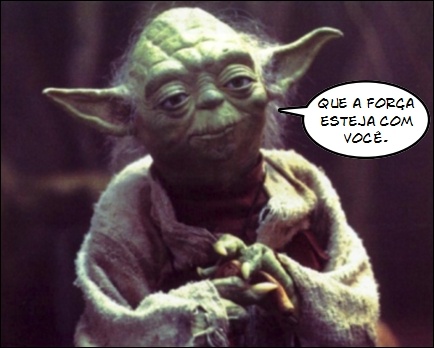 10